NEOASSUNTI INFANZIAambito 923 marzo 8.20-10.20
INCLUSIONE SOCIALE TRA ROUTINE QUOTIDIANE E RIORGANIZZAZIONE DEL CONTESTO
CAMBIARE PUNTO DI VISTA
RIFERIMENTO GEOGRAFICO
Riferimento geografico ma anche collocazione nel tempo. La famiglia straniera molto spesso manda ai figli messaggi di provvisorietà. Il paese di origine viene presentato come il paradiso terrestre. La provvisorietà per l’adulto è una forma di equilibrio, di mantenimento dei legami. Per il minore l’instabilità crea ambivalenze.
Cultura del quotidiano
Modi di istaurare rapporti genitori figli
Concezione dell’infanzia
Modo di esprimere l’affettività
Rapporti tra le generazioni
Condizione socio-economica
I bambini che rimangono nei paesi di origine durante l’emigrazione dei padri lo considerano una persona prestigiosa (ritorna con oggetti come simboli di prestigio e potere). Quando i bambini raggiungono il padre si rendono conto delle difficoltà che questo incontra e dell’emarginazione che vive. Quindi nascono problemi di identificazione: il padre si deve rispettare ma non imitare
Spazio Linguistico
Esistono approcci diversi al bilinguismo. Gli insegnanti hanno delle responsabilità nella regressione della lingua 1, perché tante volte invitano i genitori degli stranieri a parlare con i bambini in italiano (sbagliato). I bambini stranieri a scuola diventano comunque italofoni (in un 1 anno) per comunicare nel quotidiano, non riescono però a padroneggiare l’italiano astratto, la lingua dei concetti (da 3 a 5 anni). Questo secondo processo più difficile, la famiglia non sarà mai in grado di promuoverlo. Invitare i genitori stranieri a parlare in italiano con i figli significa inserire nelle famiglie un nuovo elemento di angoscia (si introduce una frattura comunicativa – i messaggi sono limitati anche nelle sfumature, nei riferimenti, nell’affettività).
•	Nuovi modelli di riferimento e apprendimento

•	Diventare italofoni

•	Imparare la lingua per comprendere ed esprimere concetti
DIFFICOLTA’
Facilitare l’accesso alla scuola materna

Contatti con le famiglie

Materiali plurilingue per comunicare con le famiglie (es. avvisi, autorizzazioni)
ACCOGLIENZA
- situazione familiare e storia personale, scolastica e linguistica del bambino;
- aspirazioni educative della famiglia;
- pratiche di cura e stili educativi (idea d’infanzia, idea di bambino, concezione
dell’autorità, rapporto uomo-donna, ecc.);
- modalità dei rapporti scuola / servizio per la prima infanzia e famiglia.
FASE DI CONTATTO
Raccolta informazioni
Colloquio ed osservazioni
I diritti comuni prevalgono sui diritti distintivi (espliciti-trasparenti)

Carta dei diritti internazionali

Educazione interculturale
DIRITTI COMUNI
Valorizzare la ricchezza insita nelle diverse culture attraverso percorsi didattici mirati.

 La scuola dell’infanzia si configura come luogo di dialogo e di incontro tra adulti, centrati sul confronto di esperienze, di attività, metodi e strumenti, che consentano di trovare una composizione equilibrata e armonica di stili educativi e pratiche di cura nella risposta ai bisogni primari del bambino.

 Nella scuola dell’infanzia lo sviluppo cognitivo si  accompagna strettamente con la dimensione affettivo-relazionale, che consente l’esperienza fondamentale della diversità sia di genere che culturale, linguistica, religiosa, esperienza che fonda la possibilità di una convivenza futura all’insegna del rispetto e dellareciprocità.
Le pratiche didattiche
Le “buone pratiche” didattiche mettono soprattutto in evidenza questioni riguardanti
l’apprendimento della lingua italiana come L2, il rapporto con la lingua madre, l’esistenza di
situazioni di plurilinguismo, di pratiche di cura, abitudini e comportamenti diversi. Le “buone
pratiche” di educazione all’insegna del dialogo e dell’interculturalità comportano quindi
conoscenze e competenze progettuali, in grado di innovare metodi, strumenti e contenuti
delle attività realizzate con i bambini.
Inclusione di materiali multiculturali: Assicurati che libri, giocattoli, materiali artistici e altro riflettano la diversità culturale. Questo può aiutare i bambini a familiarizzare con culture diverse e a sviluppare un senso di rispetto e tolleranza.

Promozione del dialogo interculturale: Incoraggia i bambini a condividere le loro esperienze culturali e ad apprendere dagli altri. Organizza attività che favoriscano il dialogo e la collaborazione tra bambini di background culturali diversi.

Celebrare le festività e le tradizioni culturali: Organizza eventi o attività per celebrare le festività e le tradizioni culturali dei bambini presenti nel gruppo.
ATTENZIONI ED INTERVENTI DEI DOCENTI
ATTIVITA’ INTERCULTURALI
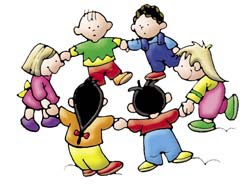 ATTEGGIAMENTI INTERCULTURALI
AIUTARE IL BAMBINO A
ATTENZIONI
Ascoltare e comprendere informazioni, narrazioni, vissuti espressi in forma orale

Osservare e comprendere immagini, suoni e movimenti
CONFRONTIAMOCI
AIUTARE IL BAMBINO A
ATTENZIONI
Ricostruire e rappresentare  l’esperienza



Mettere in relazione fenomeni, eventi e concetti
CONFRONTIAMOCI